TRENDS OF VICTORIAN ERA
Major trends followed in Victorian Era were:
Serialization:
   Serialization was the major trend followed in the Victorian Era. It involved the publication of novel is installments in a magazine or paper.

  Example:
   Charles Dickens’ Pickwick Papers was       published in installments.
Industrialization
As industrial revolution was prevalent during that era so it was also the trend of Victorian writers to write about that.
   Example :
   Elizabeth Gaskell’s ‘North and South’ sets up the problem right in the title: the south is the cultured life of London, and the North is the up-and-coming industrial town.
Class
Victorians were conscious about class. Most of the Victorian writers deal with the issues faced by people belonging from the ‘middle class’.
 Example: 
Jane Eyre
Portrait of a Lady
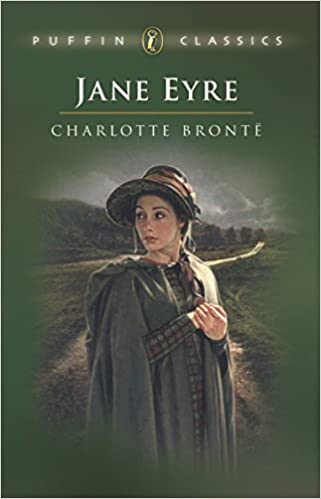 Science VS Religion
With Drawin’ s theory of evolution prevailing, the trend of discussing whether science should be followed or religion was seen.
Example:
The Scopes Trial
Gissing’s New Grub Street
Middlemarch
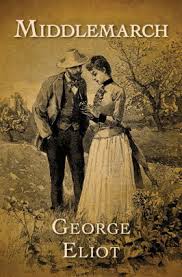 Nostalgia
Victorians dealt mostly with nostalgia in many of their writings.
Example:
Ivanhoe by Walter Scott
Idylls of the King by
   Lord Tennyson
Stones of Venice by 
   John Ruskin
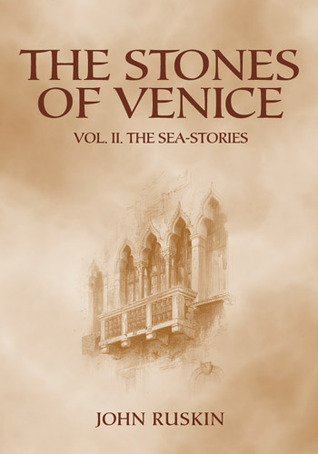 Feminism
The rights of women were more discussed in the Victorian literature. Though women could not publish their works by their names but still they were getting some control.
Example:
Jane Eyre
The Mill on the Floss
Vanity Fair
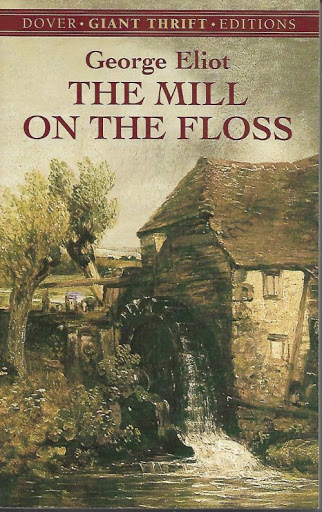 Utilitarianism
The happiness of large number of the people was the new trend in Victorian Era. It was a rather philosophical theme that was being followed.
Example:
Hard Times by Charles Dickens
George Eliot’s novels mainly deal with this aspect.
Major Writers
Novelists:
Charlotte Bronte
Charles Dickens
George Eliot
Thomas Hardy
Poets:
Elizabeth Barrett
Mathew Arnold
Lord Tennyson
THE END